Презентация на тему: «Знать, чтобы помнить».
Выполнила: учитель начальных классов Гузева М.С.
5 минут до войны
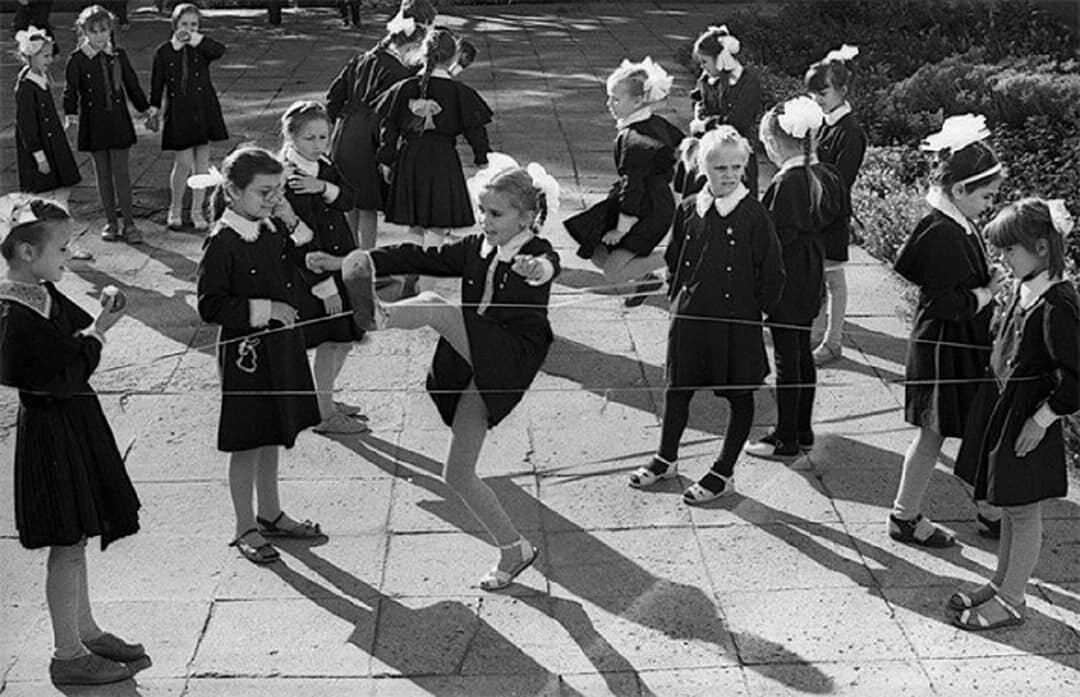 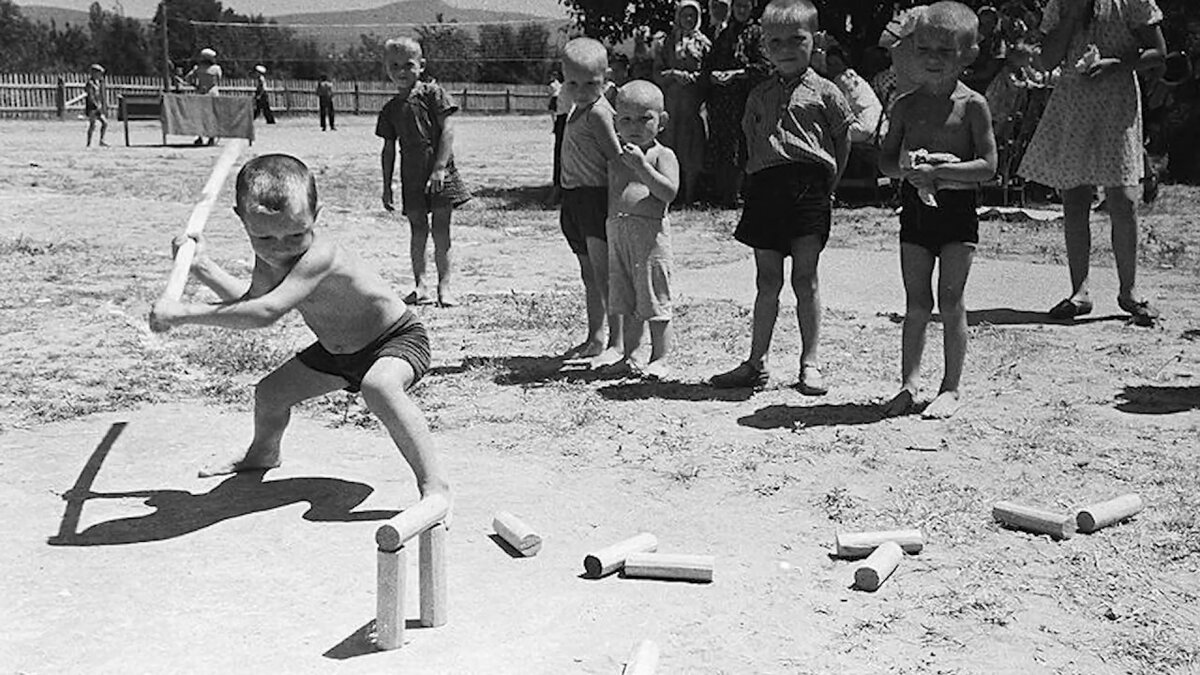 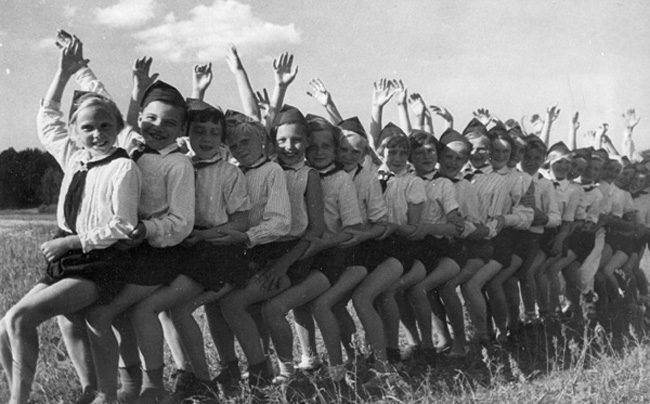 «Сегодня 22 июня 1941 года в 4 часа утра …»
Адольф Гитлер
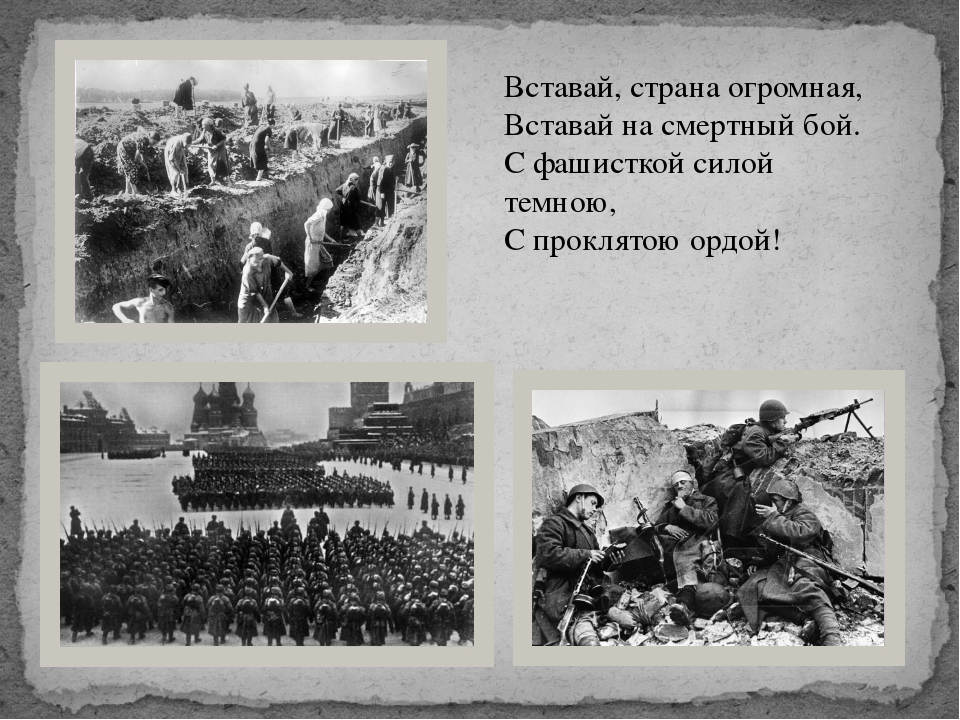 Война на море
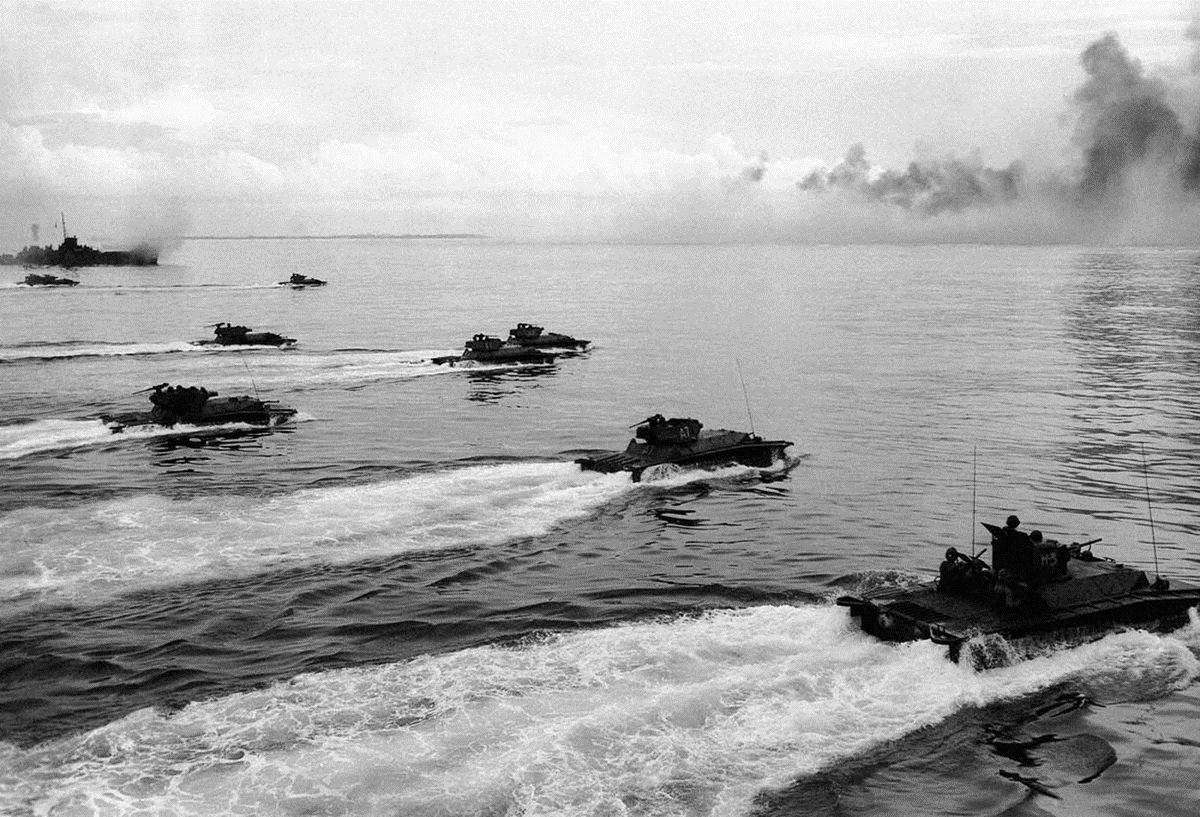 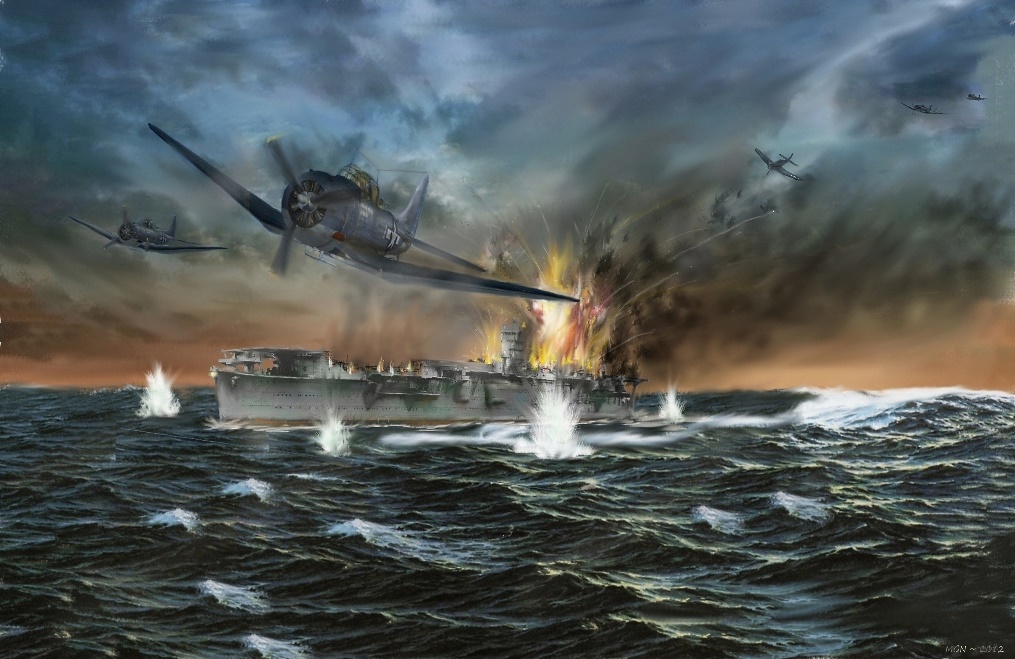 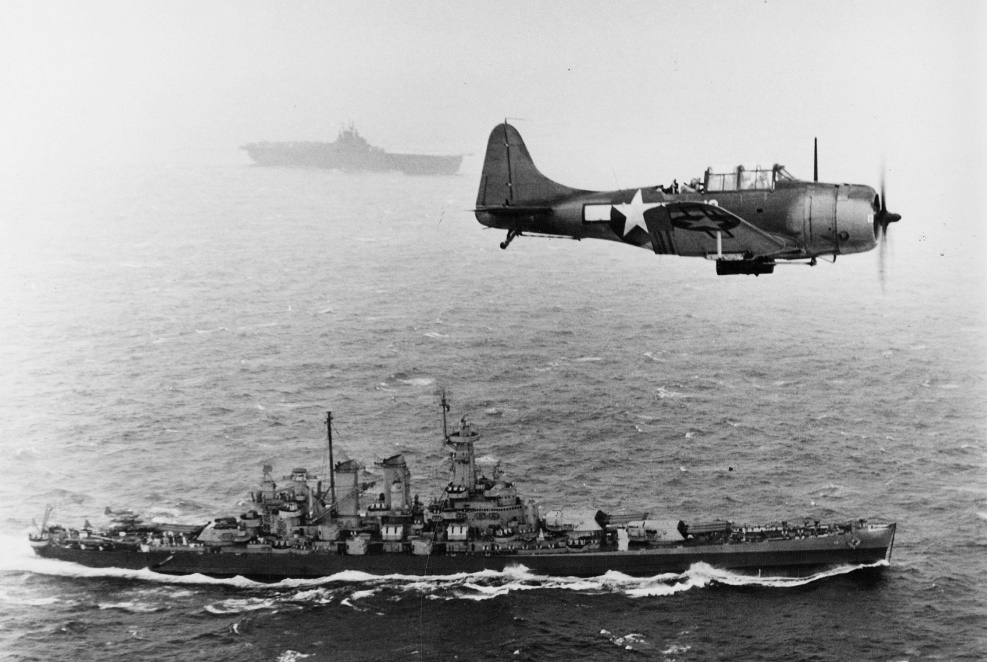 Война в воздухе
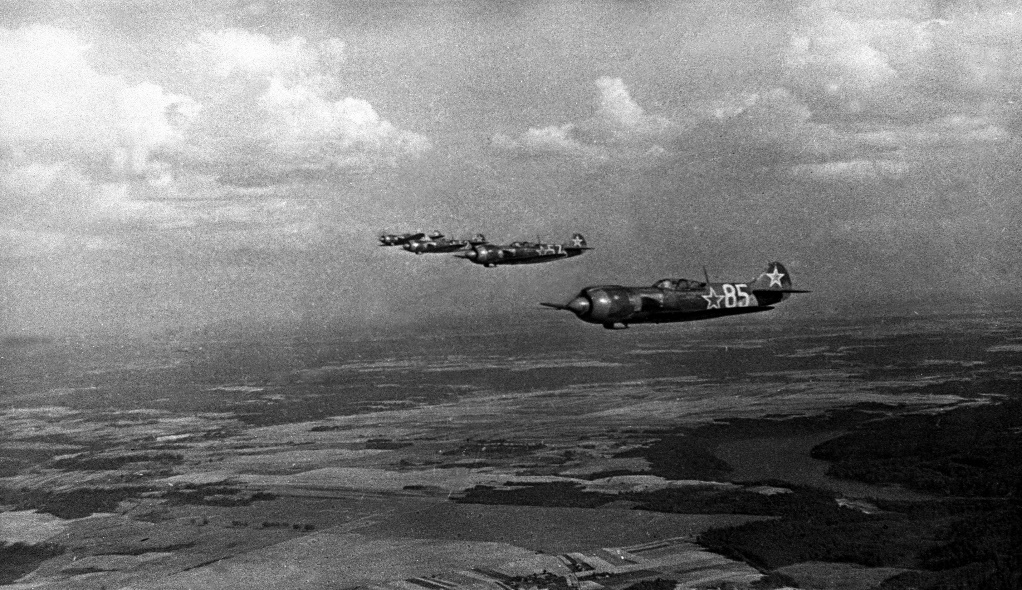 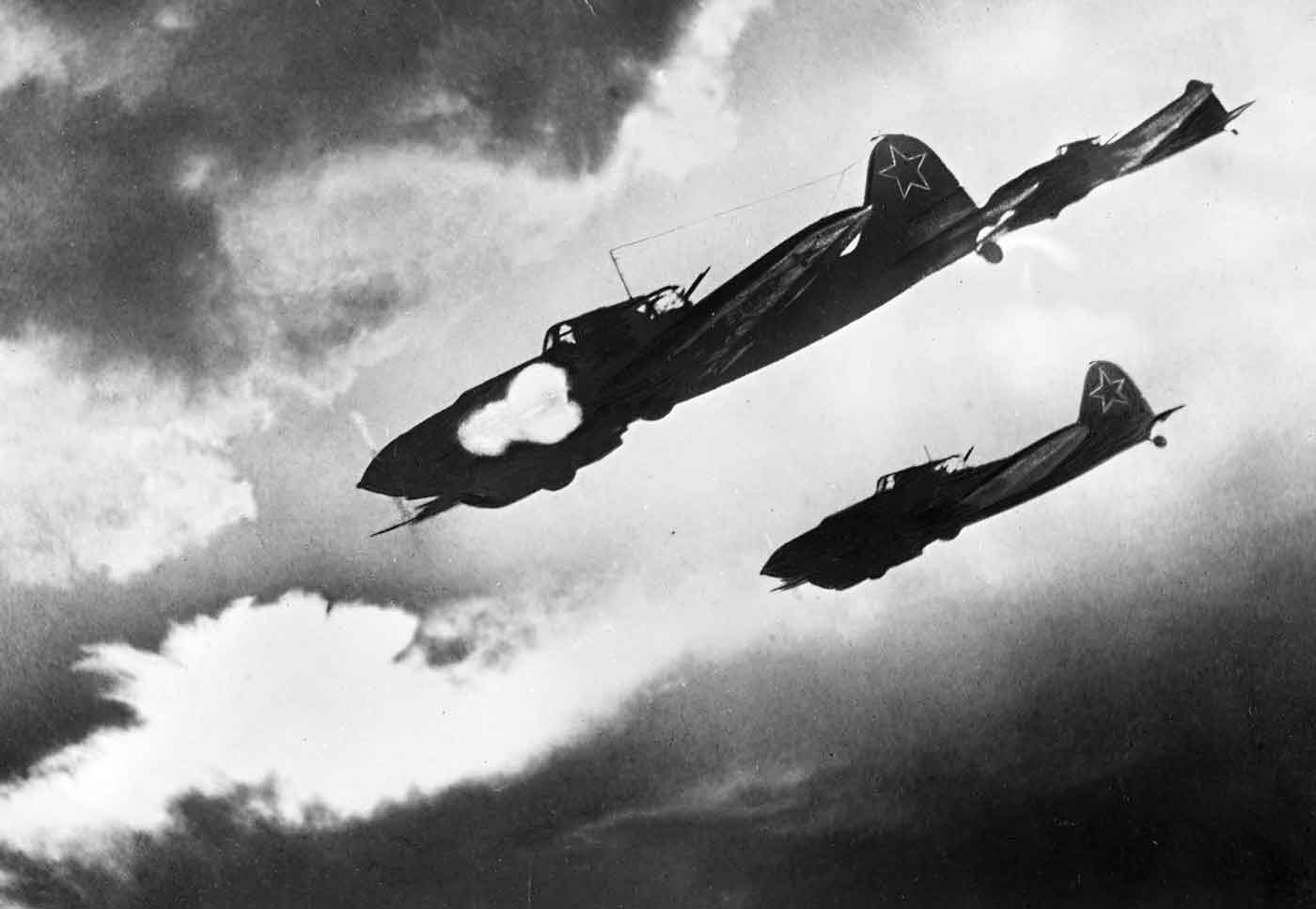 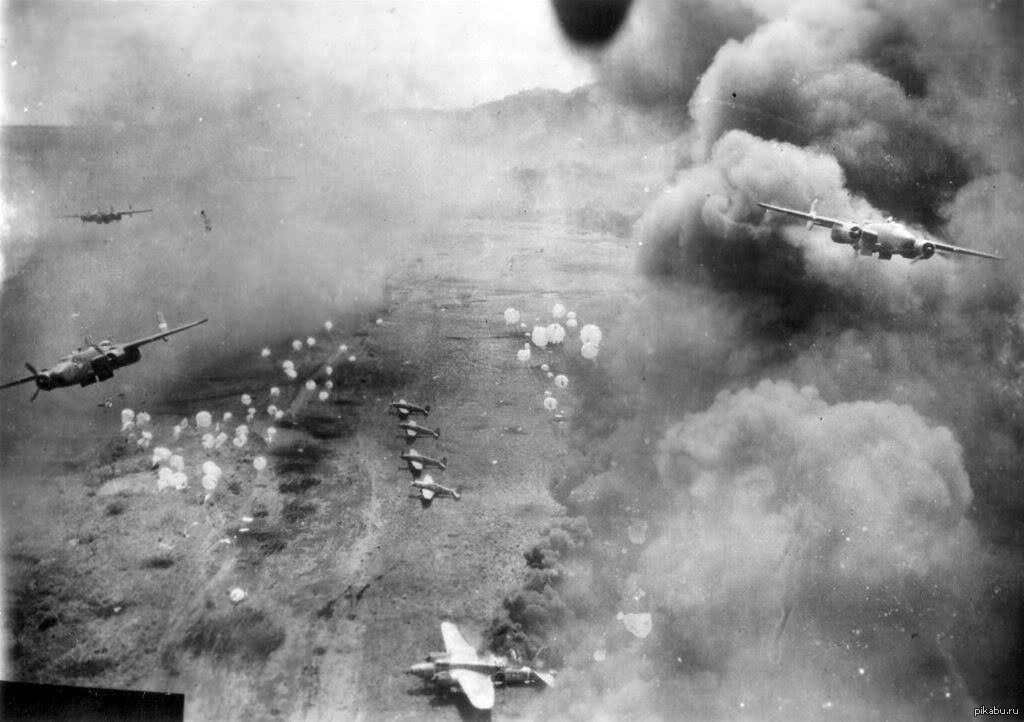 Война на суше
м
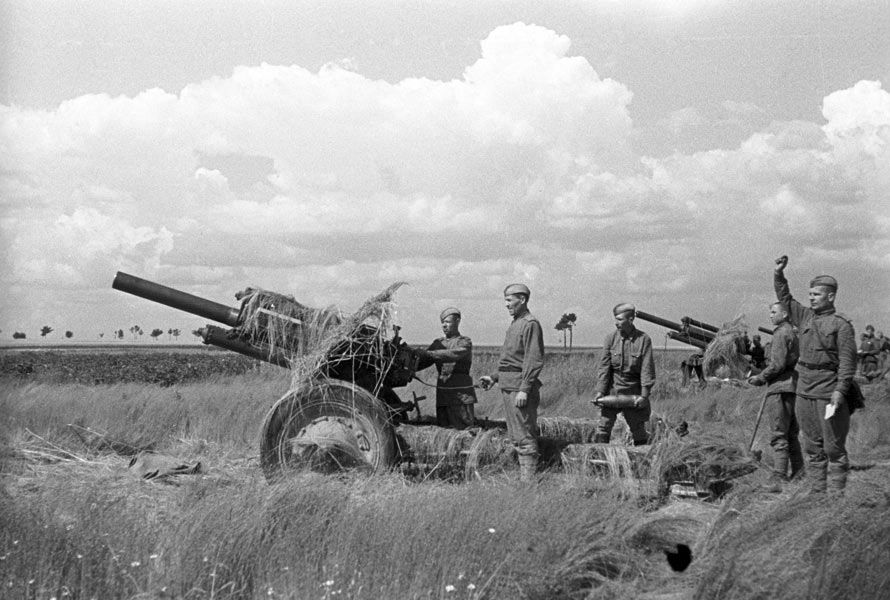 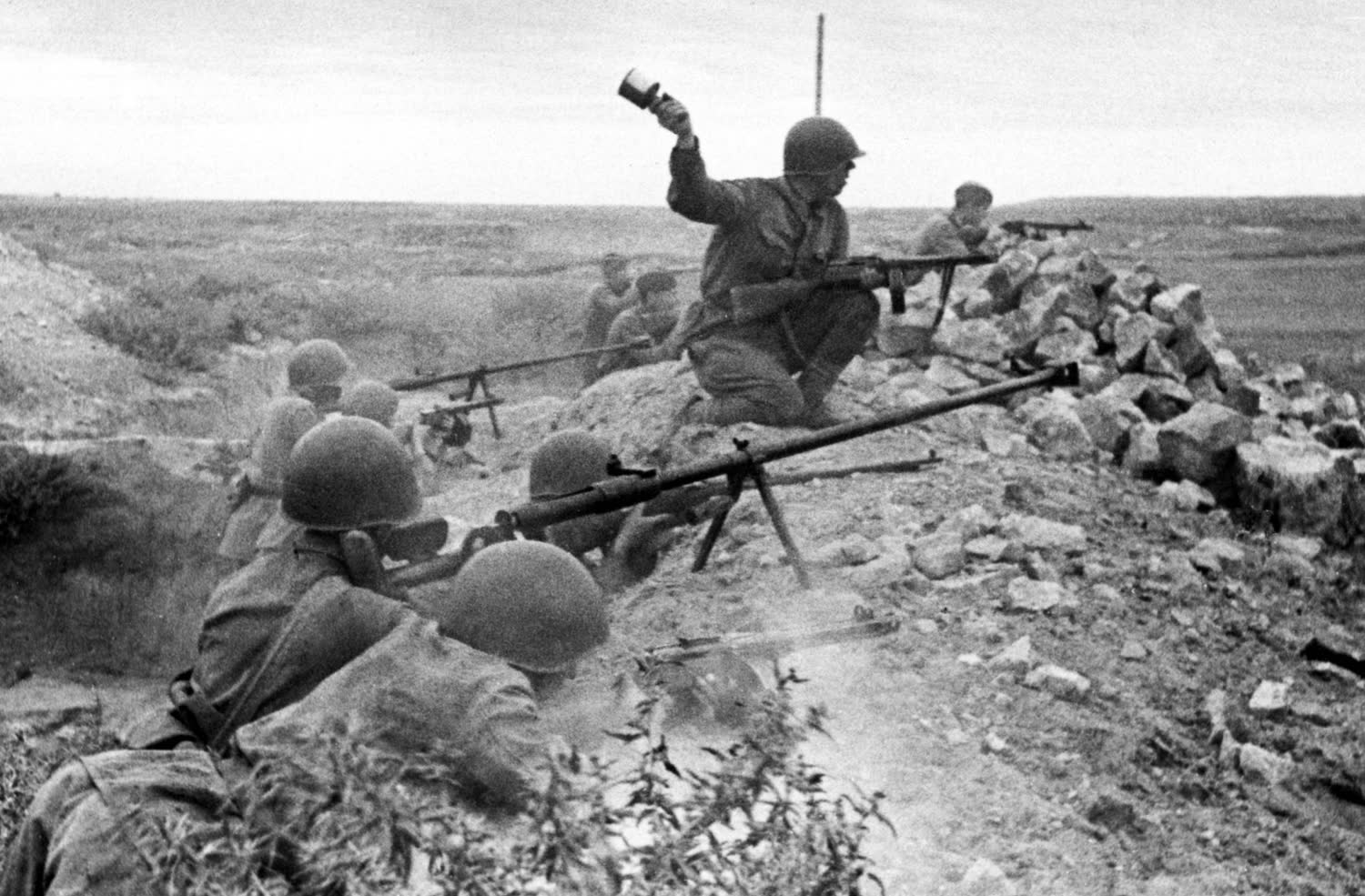 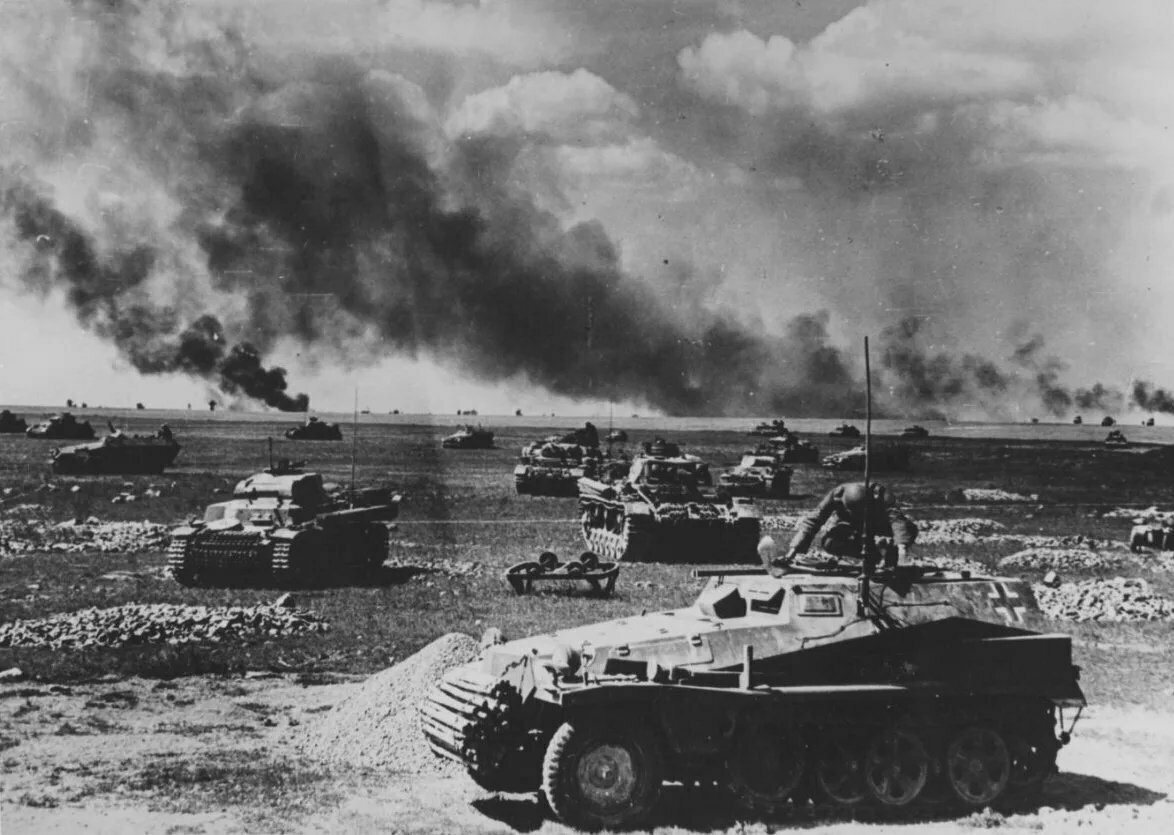 Города и села
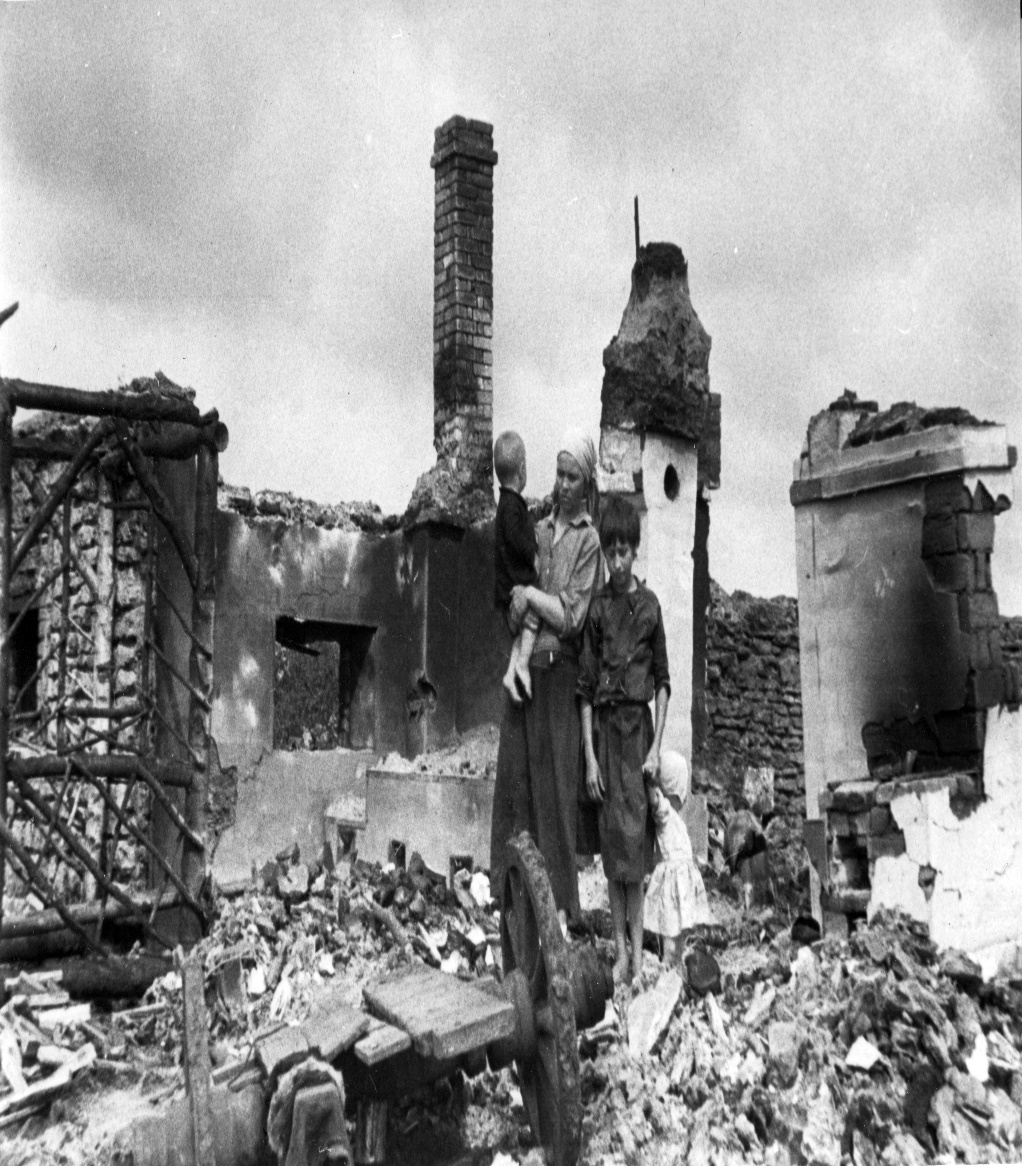 Памятник Великой Отечественной войны "Ротонда" у церкви Владимира равноапостольного...
Руины мельницы Гергардта в Волгограде.
Битва за Москву.Немцы, в том числе и Гитлер,  были неприятно поражены, услышав по радио, что на Красной площади проходит парад. Германское командование срочно отдало приказ своей авиации бомбить Красную площадь, но немецкие самолеты не сумели прорваться к Москве.
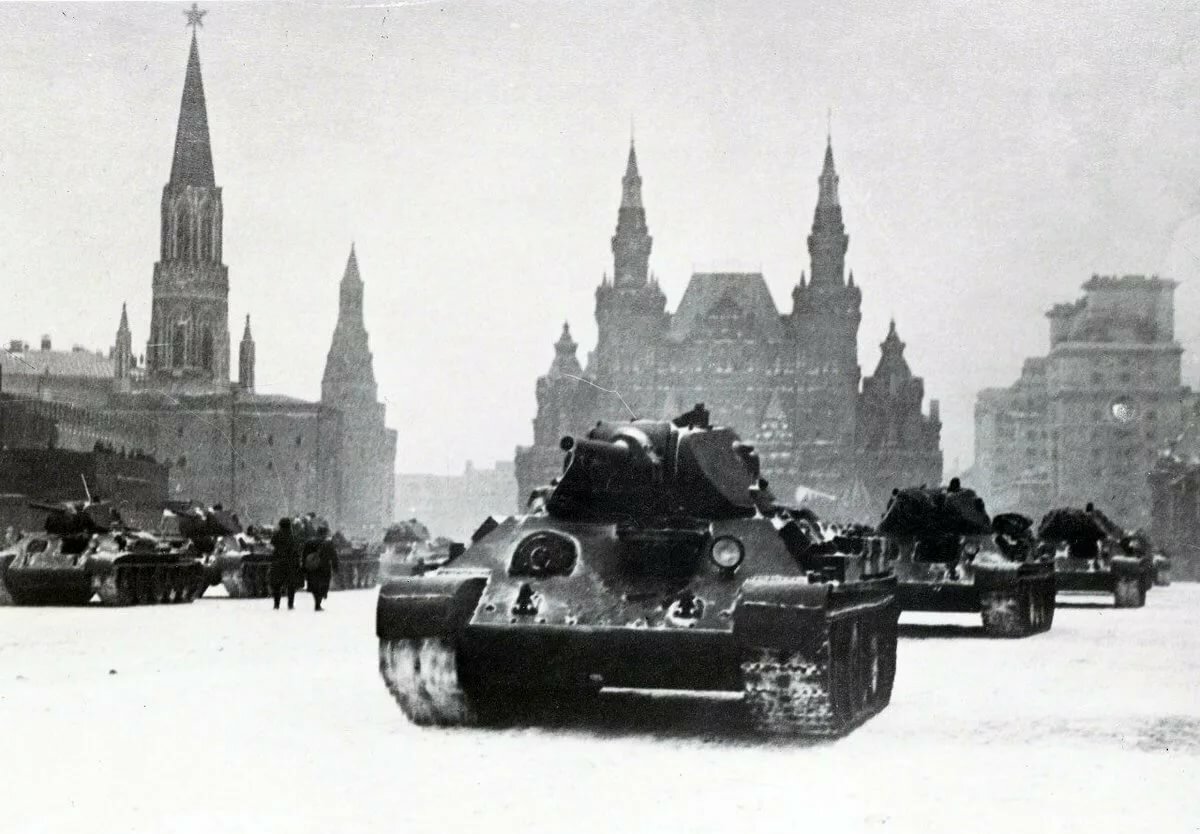 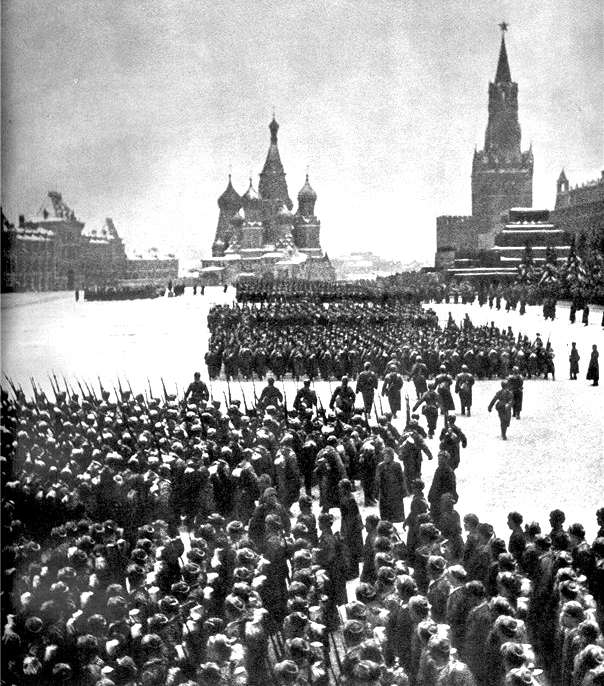 Сталинградская битваЗащитникам Сталинграда удалось не только отстоять свой город, но и окружить, а затем и уничтожить армию врага вместе со спешащими ей на помощь соединениями.
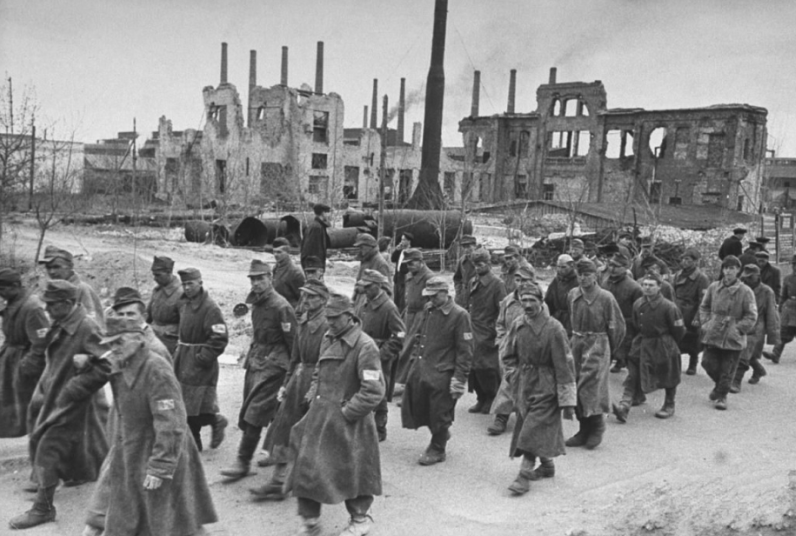 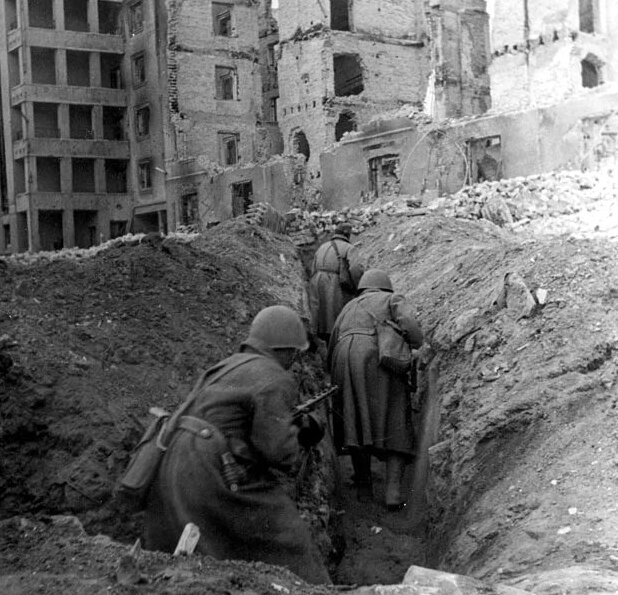 Курская битваВ районе железнодорожной станции Прохоровка в 56 километрах к северу от Белгорода произошло самое крупное встречное танковое сражение Второй мировой войны.
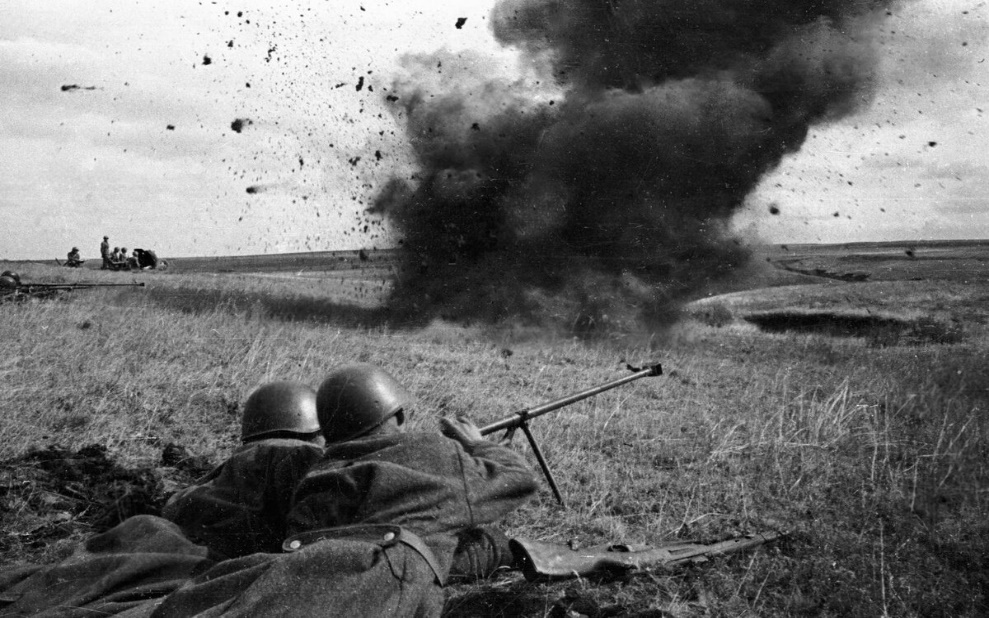 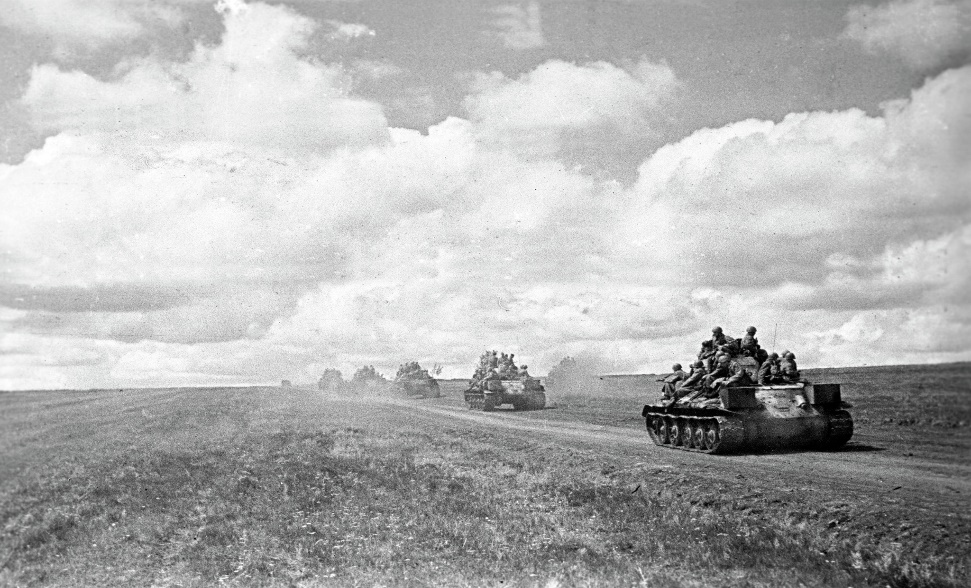 27 февраля 1943 года девятнадцатилетний гвардии рядовой Александр Матвеевич Матросов грудью закрыл амбразуру вражеского ДЗОТа.
Николай Гастелло Николай Гастелло направил свой подбитый самолёт в скопление машин и танков противника, за что ему было присвоено посмертно звание Героя Советского Союза.
Леня ГоликовОн гранатой подорвал легковую машину, в которой находился немецкий генерал-майор инженерных войск Рихард фон Виртц. В штаб бригады разведчик принес портфель с документами.
Зина Портнова Во время допроса гестаповец положил на стол пистолет, видимо, для устрашения девчонки. Когда он отвлекся на шум во дворе, Зина схватила пистолет и застрелила следователя. На выстрелы вбежали два немца, которых партизанка тоже уложила на месте.
Взятие Рейхстага30 апреля 1945 года
9 мая 1945 года
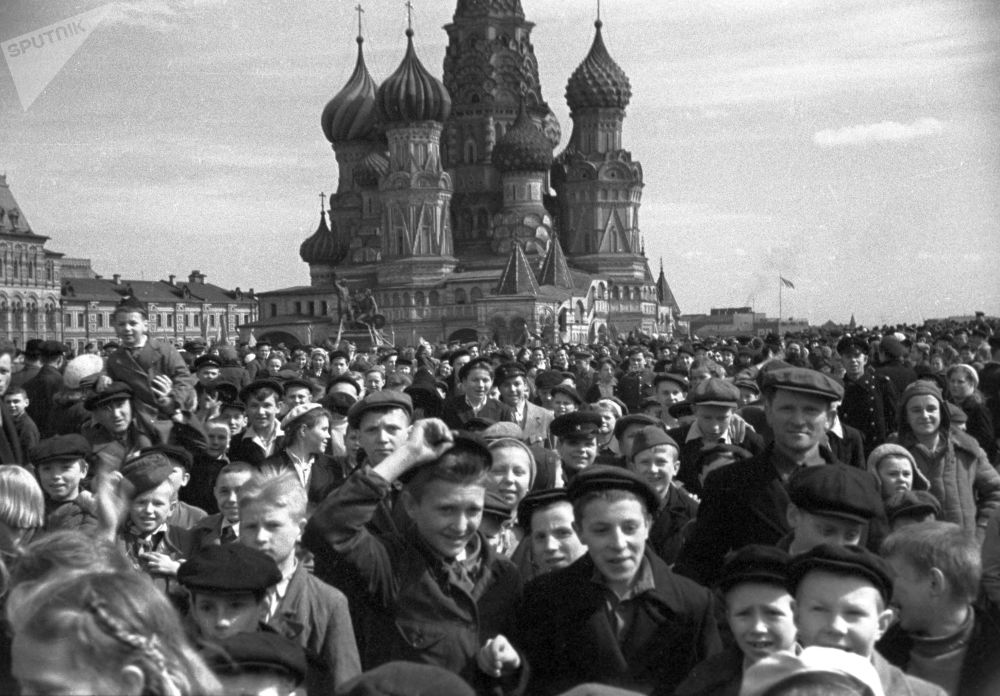 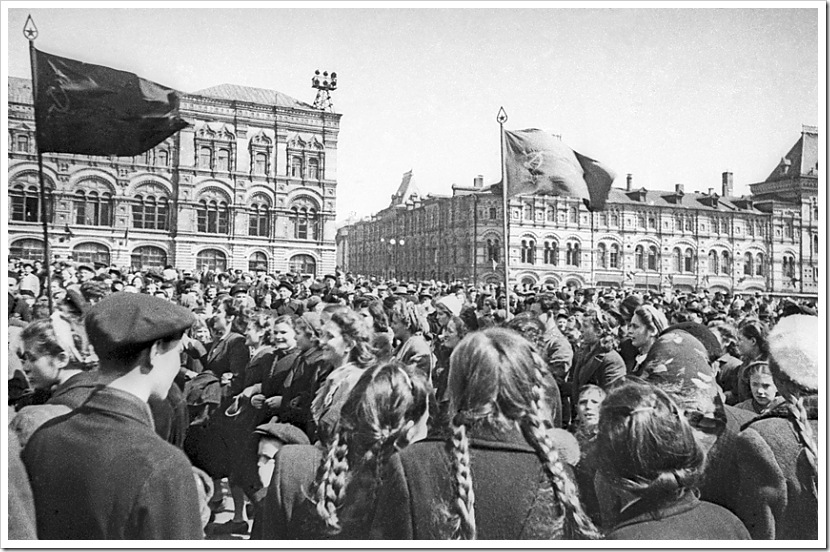 Сделай «Георгиевскую ленточку» символом твоей памяти – прикрепи ее на лацкан одежды, повяжи на руку. На сумку или на антенну автомобиля
Самый монументальный, величественный и знаменитый мемориальный комплекс, посвященный Великой Отечественной войне. На верхнюю точку кургана ведет дорожка из 200 ступеней. Количество ступеней выбрано неспроста. Ведь именно столько дней продолжалась Сталинградская битва — самая страшная и самая кровопролитная за всю историю человечества.
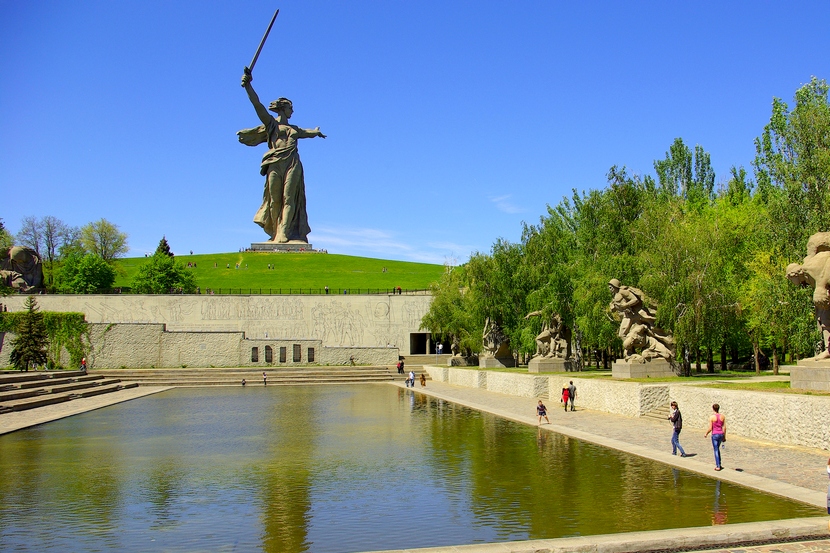 Мемориальный комплекс посвящен 28 воинам Красной армии из дивизии генерал-майора Ивана Панфилова. В жестокой схватке 28 героев сумели уничтожить рвавшуюся в столицу колонну вражеских танков.
Это общенациональный мемориал воинской славы, расположенный в Александровском саду под стенами Кремля. Памятник посвящен всем погибшим воинам, и в первую очередь тем, чьи имена так и остались неизвестными. В центре мемориала расположена ниша с надписью: «Имя твое неизвестно, подвиг твой бессмертен».